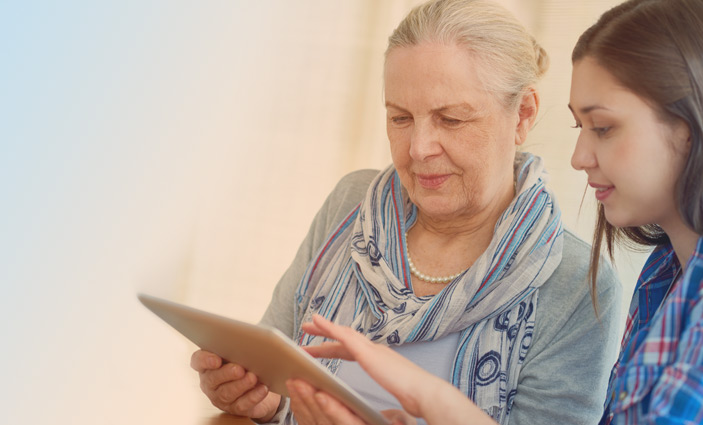 Care Information Exchange
What will the Care Information Exchange do?
Support person-centred, integrated health and social care in North West London by:
giving individuals access to information about their care held by different health and social care providers
allowing individuals to share that information with health and social care professionals
providing secure messaging, shared care planning, and symptom tracking for individuals and professionals
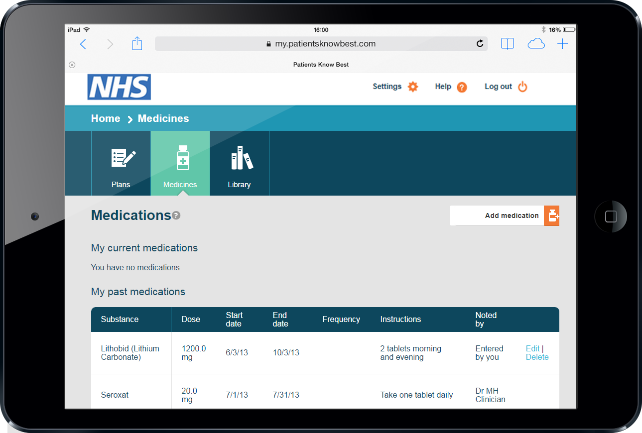 What will it mean for individuals?
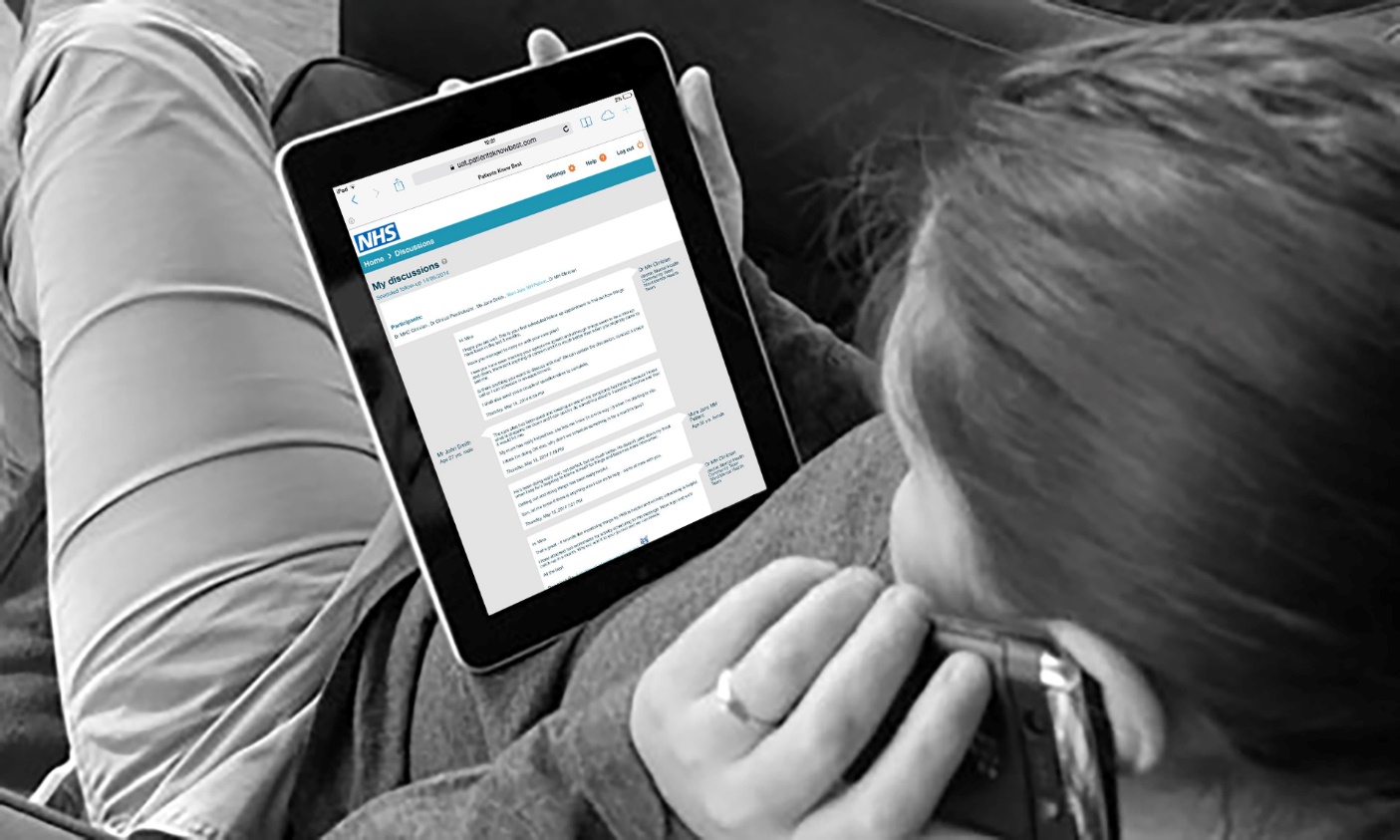 The ability to view, add and share information about their care. 
The opportunity to take more control of their own health and care. 
New ways of communicating with health and social care professionals in their network.
What will it mean for professionals?
The confidence of having a more complete record of care
Tools to support communication with fellow health and social care professionals and with individuals
The opportunity to change ways of working to improve delivery of care
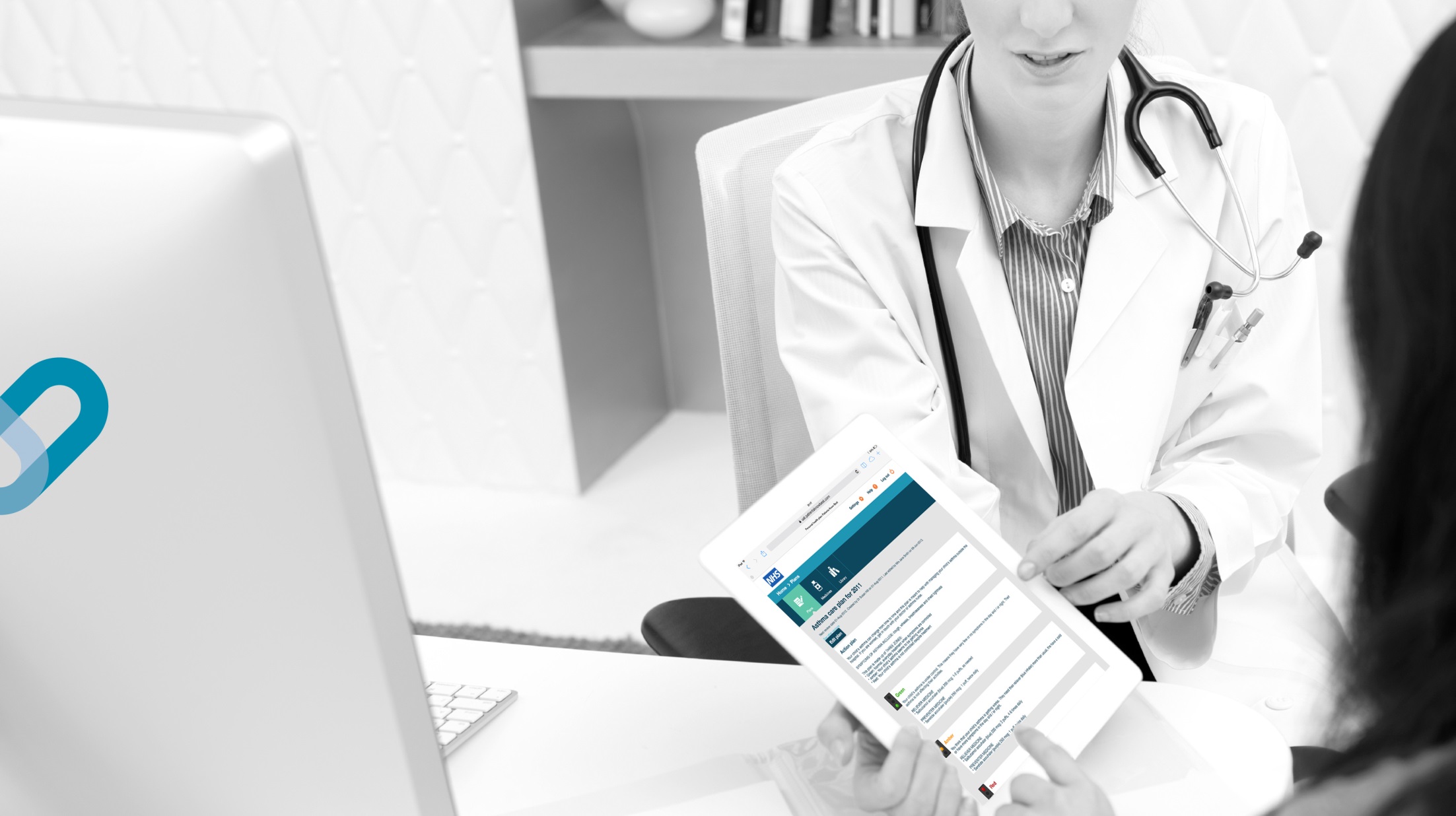 What’s the current situation?
Care information about an individual is held on different systems in different parts of the NHS.

There is no secure way for professionals in all these care settings to share information.

The individual is often relied upon to relate their own care history.
GPs
Acute hospitals
Individual
Mental health hospitals
Community care
Social care
What will be different with CIE?
GPs
The Care Information Exchange will help to break down the barriers between the different care settings.

The individual will share their care information with professionals, if they choose to.

Secure messaging and shared care planning will support coordination and integrated care.
Individual
Acute hospitals
Community care
Mental health hospitals
Social care
Our supplier: Patients Know Best
Who will be involved?
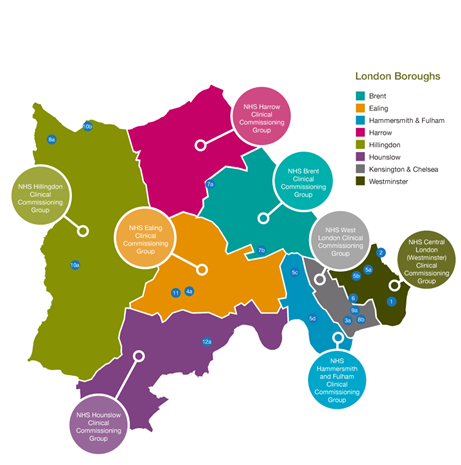 The programme has the potential to involve GPs from eight CCGs, social care organisations, and acute, mental health and community trusts across North West London.
Early adopter projects
What does CIE look like?
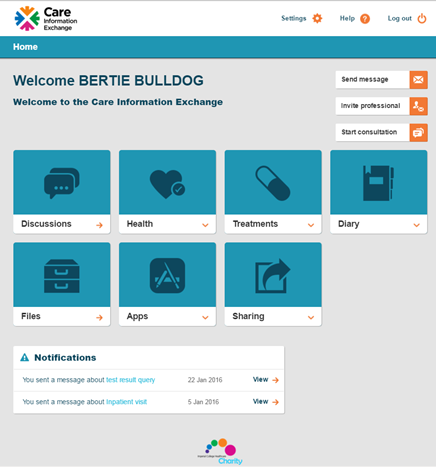 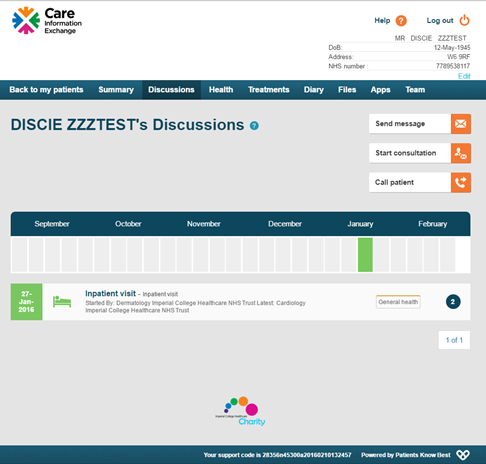 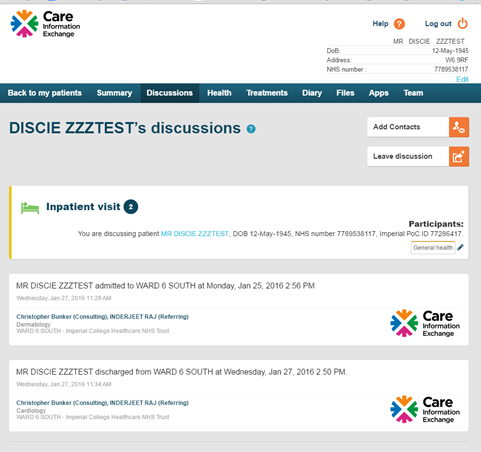 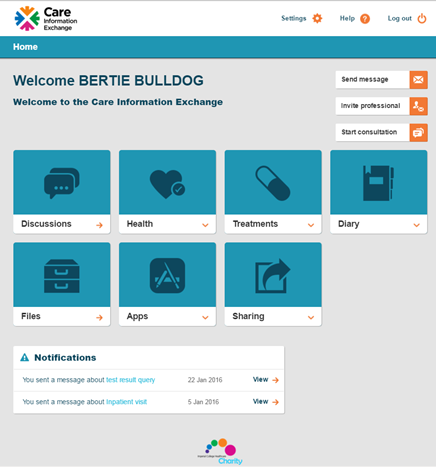 How will it work?
The Care Information Exchange will be accessed by computers, tablets and smartphones connected to the internet
Individuals and professionals who want to use the system will have accounts
Interfaces with the other information systems will make data sharing possible
Consent to see data will be controlled by the individual
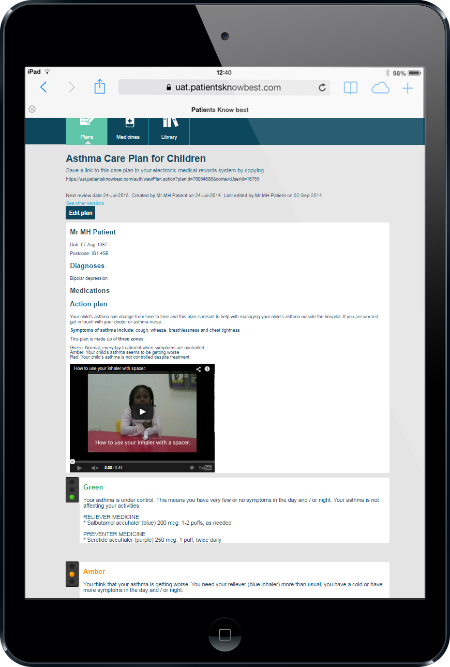 How will data be kept secure?
All participating organisations will have signed an existing Information Sharing Agreement
Information will be stored with the secure NHS network protected by the NHS firewall. 
Encryption of data and control over access means that only professionals involved in an individual’s care will see that person’s information.
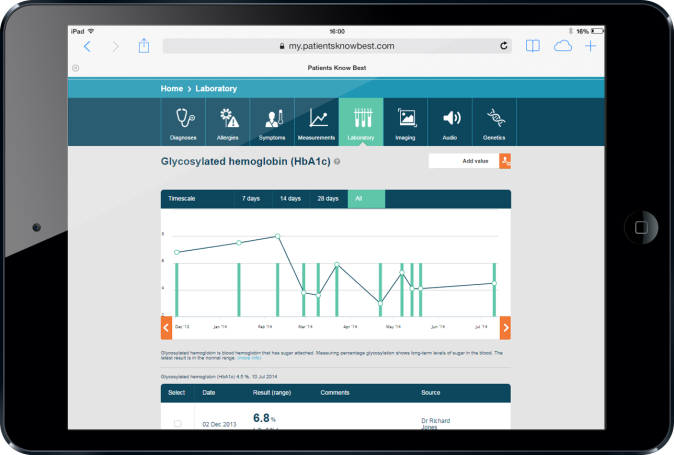 Q & A
What other Trusts in North West London are also using CIE?
Great Ormond Street, gastroenterology at St Mark’s, HIV at ChelWest.
After Imperial, which will be the next Trusts to contribute data to CIE?
Hillingdon Hospitals and London North West Healthcare.
When will GP data be available in CIE?
We are working with the GP system suppliers SystmOne and EMIS to achieve this.
How will patients access CIE?
In the pilots patients will be invited by the service team to join CIE. They will access CIE online
How will clinicians access CIE?
Initially clinicians will access CIE using a separate login. The next step will be a link direct from Cerner into CIE.
How will patient queries be handled?
Patient queries will be monitored in the pilots. We are seeking to minimise questions through system design, online help and patient communication. PALS will be the central point for questions at Imperial.